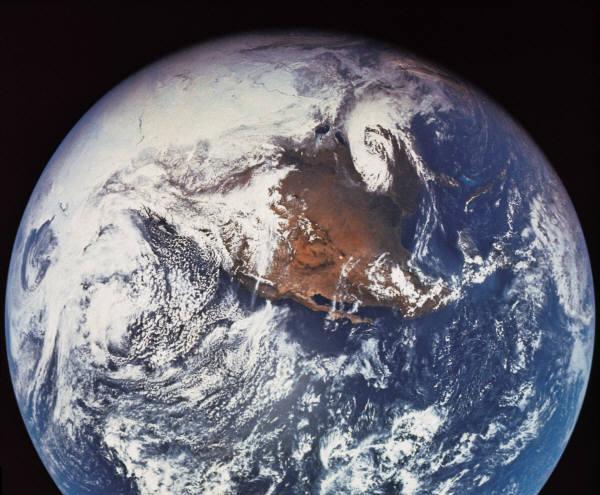 Around the world
© Food – a fact of life 2008
© Food – a fact of life 2008
Why do we eat different types of food?
© Food – a fact of life 2008
© Food – a fact of life 2008
Food preferences
People choose lots of different types of food to eat.
The type they choose depends on:
 the food available
 their likes and dislikes
 time
 culture and religion
 whether they can cook
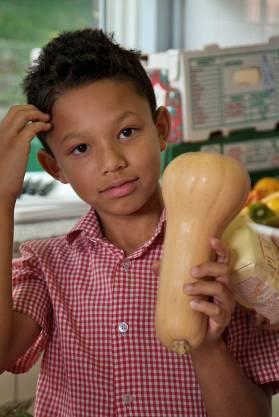 © Food – a fact of life 2008
© Food – a fact of life 2008
Food around the world
There are many different types of foods from around the world.
People eat different foods depending on their culture.
Their culture might decide the foods that are commonly or normally eaten. This is different in different countries.
© Food – a fact of life 2008
© Food – a fact of life 2008
Where in the world?
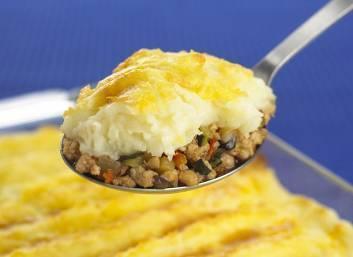 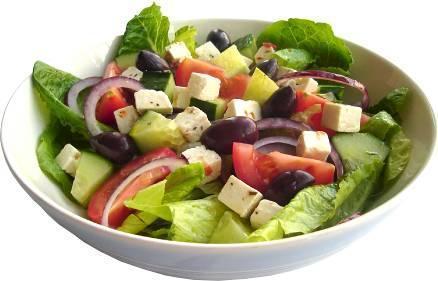 © Food – a fact of life 2008
© Food – a fact of life 2008
Where in the world?
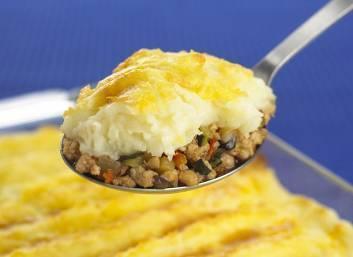 Shepherd's Pie, UK
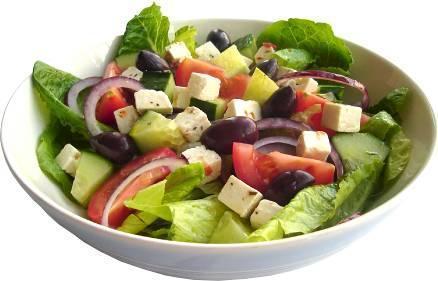 Greek salad, Greece
© Food – a fact of life 2008
© Food – a fact of life 2008
Where in the world?
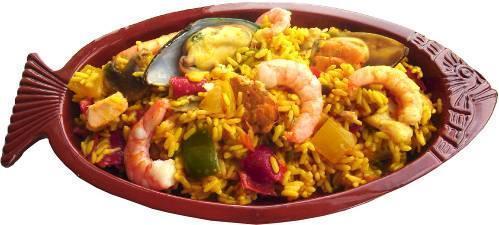 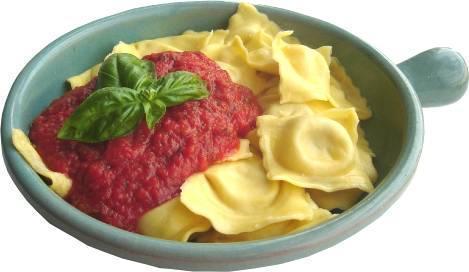 © Food – a fact of life 2008
© Food – a fact of life 2008
Where in the world?
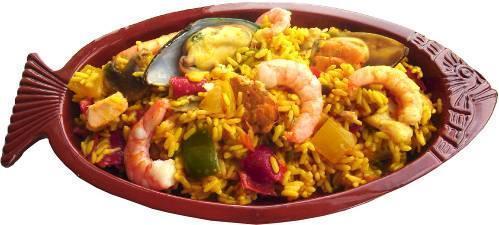 Paella, Spain
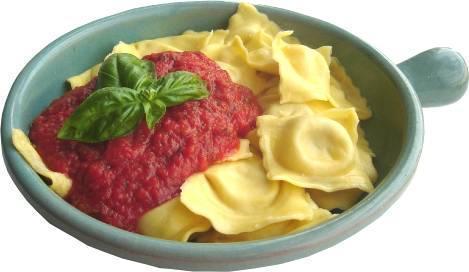 Ravioli, Italy
© Food – a fact of life 2008
© Food – a fact of life 2008
Where in the world?
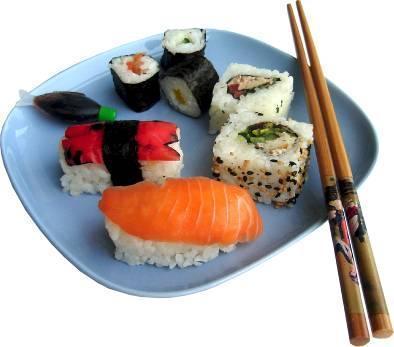 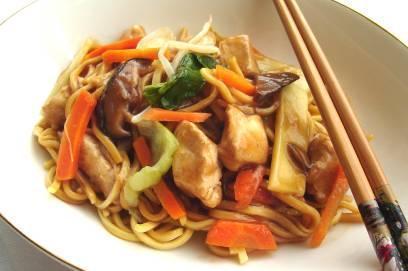 © Food – a fact of life 2008
© Food – a fact of life 2008
Where in the world?
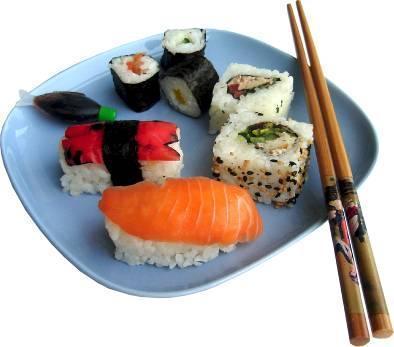 Sushi, Japan
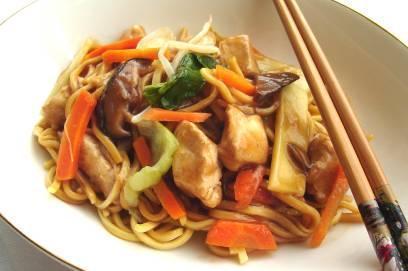 Stir-fry, China
© Food – a fact of life 2008
© Food – a fact of life 2008
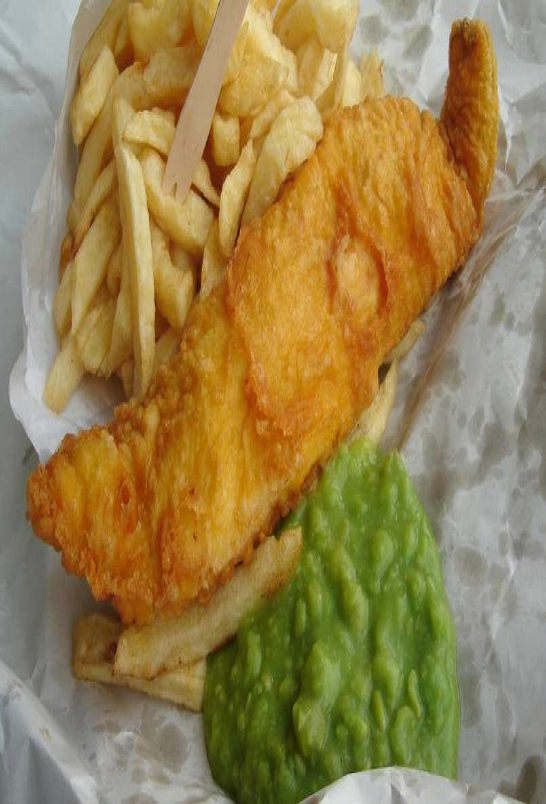 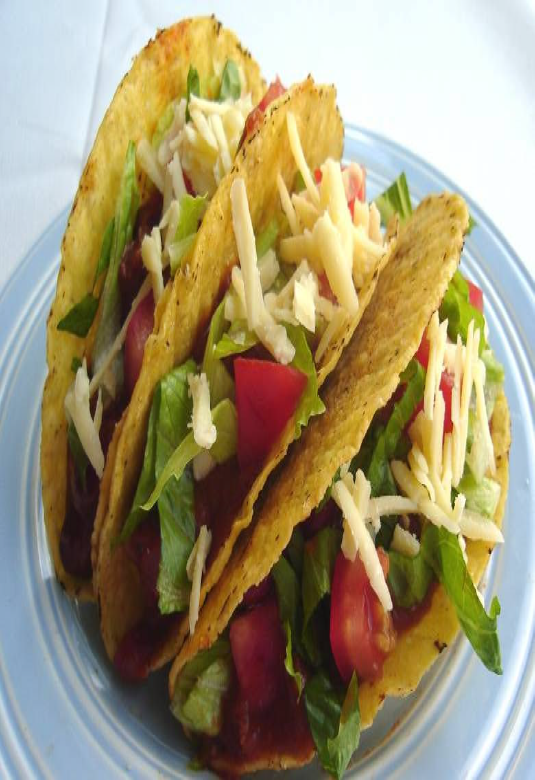 © Food – a fact of life 2008
© Food – a fact of life 2008
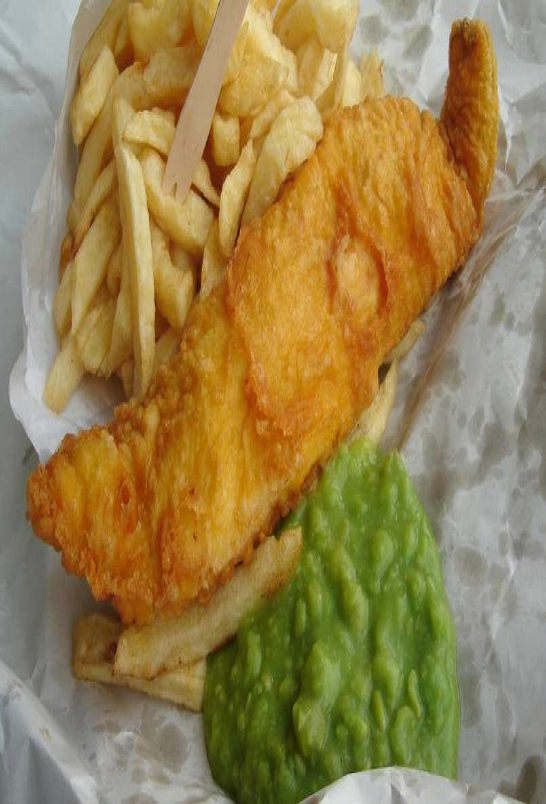 UK
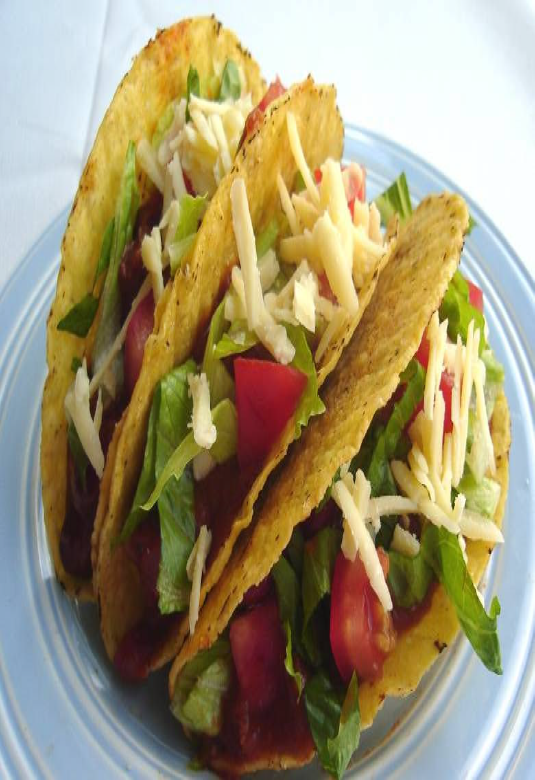 Mexico
© Food – a fact of life 2008
© Food – a fact of life 2008
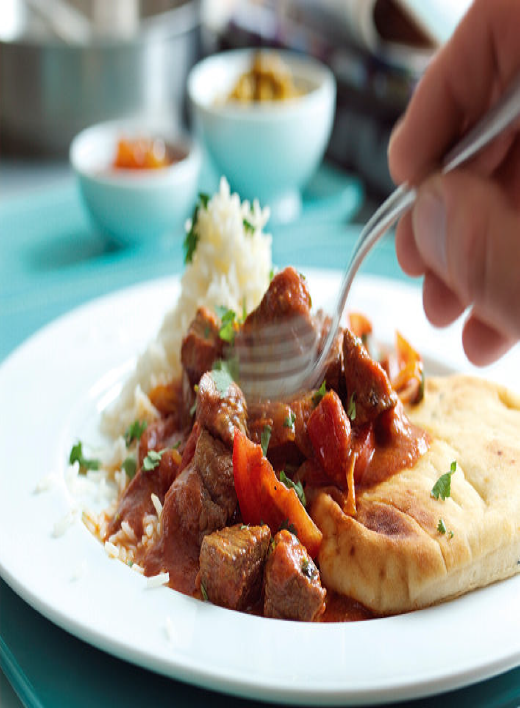 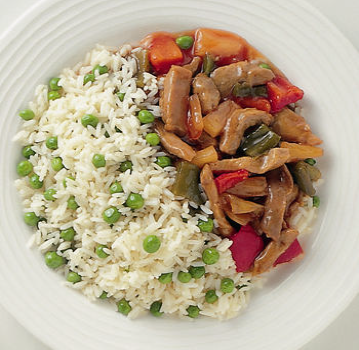 © Food – a fact of life 2008
© Food – a fact of life 2008
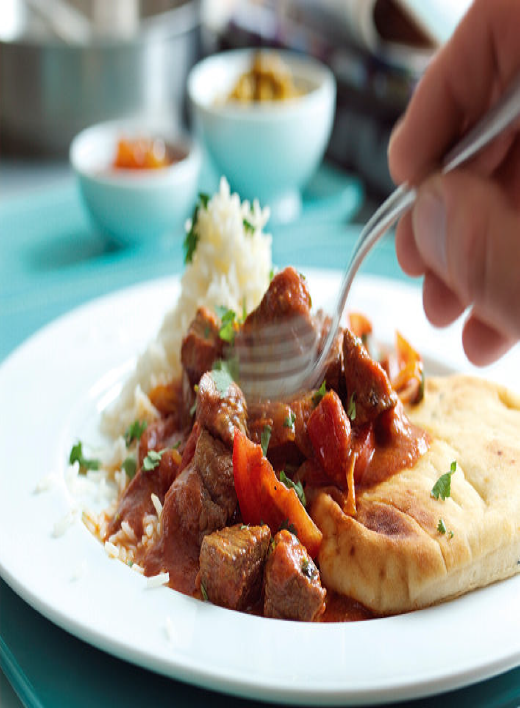 India
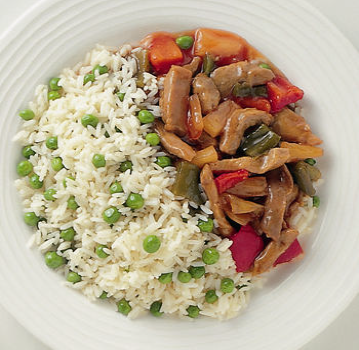 China
© Food – a fact of life 2008
© Food – a fact of life 2008
Religion
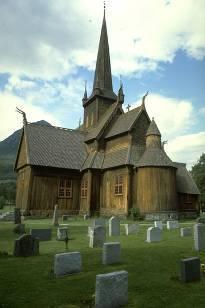 People also eat different things depending on their religion.
Their religion might dictate which foods can or cannot be eaten, or what types of foods can be served at special celebrations.
What examples do you know?
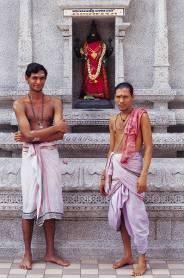 © Food – a fact of life 2008
© Food – a fact of life 2008